Figure 3 (A) The cumulative pregnancy rate for four groups regarding the total number of good-quality embryos across ...
Hum Reprod, Volume 26, Issue 9, September 2011, Pages 2532–2540, https://doi.org/10.1093/humrep/der228
The content of this slide may be subject to copyright: please see the slide notes for details.
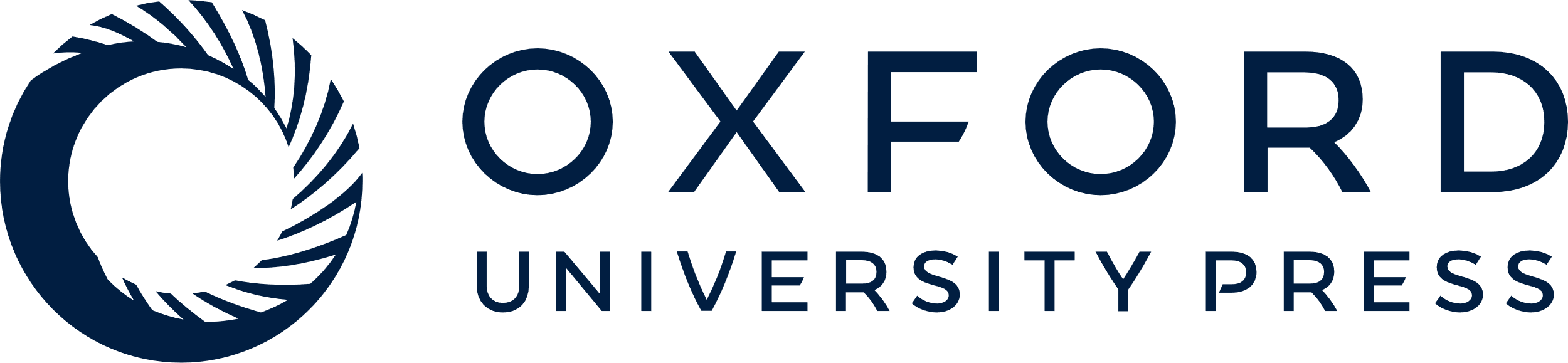 [Speaker Notes: Figure 3 (A) The cumulative pregnancy rate for four groups regarding the total number of good-quality embryos across four age groups. (B) The ratios of the cumulative pregnancy rates between the highest and lowest number of good-quality groups across four age groups.


Unless provided in the caption above, the following copyright applies to the content of this slide: © The Author 2011. Published by Oxford University Press on behalf of the European Society of Human Reproduction and Embryology. All rights reserved. For Permissions, please email: journals.permissions@oup.com]